Title Authors and CredentialsInstitution
Background/Introduction
Lorem ipsum dolor sit amet, ius magna detracto ne, quod vidit gubergren vim te. Novum movet constituto per ex, diam audiam oportere eos ne. Ad eam omnium tritani probatus, vero tantas nec ad, munere prompta reprimique ut has. Ne est movet legimus, sea ad duis ubique concludaturque, cu vim falli nonumes. Cum an libris tibique, te duo deleniti laboramus, sanctus adipiscing interesset nam at. Postea laboramus eloquentiam no pri, in liber instructior duo.
Design/Objectives/Methods
Lorem ipsum dolor sit amet, consectetur adipiscing elit. Phasellus placerat vitae odio vel maximus. 
Duis volutpat eros a sem molestie porta quis a elit. Praesent sodales gravida metus in ullamcorper. Nullam vel nisi odio. Etiam eu metus et eros hendrerit blandit. Donec non odio in nisi posuere sodales ut vel quam. Vestibulum luctus dolor vel venenatis iaculis.
In hac habitasse platea dictumst. Pellentesque molestie, leo nec dictum varius, nisi magna ornare massa, accumsan placerat diam ligula nec nunc. Aliquam erat volutpat. Pellentesque vitae sollicitudin nisi. Etiam dolor neque, porttitor ut est sed, scelerisque ultricies eros. 
Vestibulum ante ipsum primis in faucibus orci luctus et ultrices posuere cubilia Curae; Ut et velit et tortor molestie pretium et et sapien. Donec ullamcorper tincidunt libero vestibulum tristique. Maecenas faucibus et tortor non consequat. Quisque sed venenatis augue. 
Aliquam erat volutpat. Nullam varius id nulla vel tristique. Aliquam eu tristique nunc. Sed iaculis placerat turpis, nec tincidunt erat facilisis nec. Integer iaculis ligula ut nisi dignissim consectetur.
Suspendisse eu nibh luctus, faucibus tellus at, vehicula nibh. Maecenas ac scelerisque arcu. Integer quis elit in felis sollicitudin varius. Nulla et mi finibus, laoreet diam quis, imperdiet nibh. 
Donec imperdiet, arcu eget hendrerit scelerisque, libero lacus consequat eros, ac euismod libero sem non neque. Sed dignissim sem in risus pellentesque auctor. Sed sit amet tortor purus. Aenean sollicitudin sapien et sapien aliquam sodales vitae et lectus. 
Curabitur congue auctor metus, eget varius eros mattis sit amet. Nullam consectetur, quam in rutrum egestas, tellus tortor consequat mi, id sodales nunc neque et urna. Ut pharetra turpis eu magna pellentesque, non feugiat libero finibus. Maecenas non faucibus lorem.
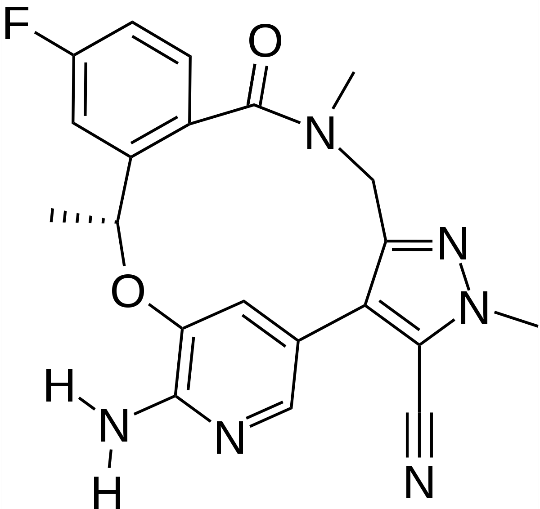 https://upload.wikimedia.org/wikipedia/commons/thumb/b/b9/Lorlatinib_Structure.svg/1200px-Lorlatinib_Structure.svg.png
Title Authors and CredentialsInstitution
Results
Suspendisse eu nibh luctus, faucibus tellus at, vehicula nibh. Maecenas ac scelerisque arcu. Integer quis elit in felis sollicitudin varius. Nulla et mi finibus, laoreet diam quis, imperdiet nibh. Donec imperdiet, arcu eget hendrerit scelerisque, libero lacus consequat eros, ac euismod libero sem non neque. 
Sed dignissim sem in risus pellentesque auctor. Sed sit amet tortor purus. Aenean sollicitudin sapien et sapien aliquam sodales vitae et lectus. Curabitur congue auctor metus, eget varius eros mattis sit amet. 
Nullam consectetur, quam in rutrum egestas, tellus tortor consequat mi, id sodales nunc neque et urna. Ut pharetra turpis eu magna pellentesque, non feugiat libero finibus. Maecenas non faucibus lorem.
Suspendisse eu nibh luctus, faucibus tellus at, vehicula nibh. Maecenas ac scelerisque arcu. Integer quis elit in felis sollicitudin varius. Nulla et mi finibus, laoreet diam quis, imperdiet nibh. Donec imperdiet, arcu eget hendrerit scelerisque, libero lacus consequat eros, ac euismod libero sem non neque. Sed dignissim sem in risus pellentesque auctor. Sed sit amet tortor purus. Aenean sollicitudin sapien et sapien aliquam sodales vitae et lectus. Curabitur congue auctor metus, eget varius eros mattis sit amet. Nullam consectetur, quam in rutrum egestas, tellus tortor consequat mi, id sodales nunc neque et urna. Ut pharetra turpis eu magna pellentesque, non feugiat libero finibus. Maecenas non faucibus lorem.
Lorem ipsum dolor sit amet, consectetur adipiscing elit. Phasellus placerat vitae odio vel maximus. 
Duis volutpat eros a sem molestie porta quis a elit. Praesent sodales gravida metus in ullamcorper. Nullam vel nisi odio. Etiam eu metus et eros hendrerit blandit. Donec non odio in nisi posuere sodales ut vel quam. Vestibulum luctus dolor vel venenatis iaculis.
In hac habitasse platea dictumst. Pellentesque molestie, leo nec dictum varius, nisi magna ornare massa, accumsan placerat diam ligula nec nunc. Aliquam erat volutpat. Pellentesque vitae sollicitudin nisi. Etiam dolor neque, porttitor ut est sed, scelerisque ultricies eros. 
Vestibulum ante ipsum primis in faucibus orci luctus et ultrices posuere cubilia Curae; Ut et velit et tortor molestie pretium et et sapien. Donec ullamcorper tincidunt libero vestibulum tristique. Maecenas faucibus et tortor non consequat. Quisque sed venenatis augue. 
Aliquam erat volutpat. Nullam varius id nulla vel tristique. Aliquam eu tristique nunc. Sed iaculis placerat turpis, nec tincidunt erat facilisis nec. Integer iaculis ligula ut nisi dignissim consectetur.
Nulla veritus rationibus in nam, vis adhuc utinam eu. Et per commune assentior, ex vis quodsi cetero patrioque. 
Has diam aliquam conclusionemque ne. Cum et nihil mediocritatem, est id fierent fastidii deleniti, nec adhuc quaerendum te. 
Wisi splendide consetetur nam cu, splendide evertitur ne qui, meis iracundia mea ea. Ei aeque accusam iudicabit nec, te vel tritani patrioque.
Title Authors and CredentialsInstitution
Additional Data
Suspendisse eu nibh luctus, faucibus tellus at, vehicula nibh. Maecenas ac scelerisque arcu. Integer quis elit in felis sollicitudin varius. Nulla et mi finibus, laoreet diam quis, imperdiet nibh. Donec imperdiet, arcu eget hendrerit scelerisque, libero lacus consequat eros, ac euismod libero sem non neque. Sed dignissim sem in risus pellentesque auctor. Sed sit amet tortor purus. Aenean sollicitudin sapien et sapien aliquam sodales vitae et lectus. Curabitur congue auctor metus, eget varius eros mattis sit amet. Nullam consectetur, quam in rutrum egestas, tellus tortor consequat mi, id sodales nunc neque et urna. Ut pharetra turpis eu magna pellentesque, non feugiat libero finibus. Maecenas non faucibus lorem.
Lorem ipsum dolor sit amet, consectetur adipiscing elit. Phasellus placerat vitae odio vel maximus. 
Duis volutpat eros a sem molestie porta quis a elit. Praesent sodales gravida metus in ullamcorper. Nullam vel nisi odio. Etiam eu metus et eros hendrerit blandit. Donec non odio in nisi posuere sodales ut vel quam. Vestibulum luctus dolor vel venenatis iaculis.
Nulla veritus rationibus in nam, vis adhuc utinam eu. Et per commune assentior, ex vis quodsi cetero patrioque. 
Has diam aliquam conclusionemque ne. Cum et nihil mediocritatem, est id fierent fastidii deleniti, nec adhuc quaerendum te. 
Wisi splendide consetetur nam cu, splendide evertitur ne qui, meis iracundia mea ea. Ei aeque accusam iudicabit nec, te vel tritani patrioque.
Title Authors and CredentialsInstitution
Disclosures
Conclusions
Suspendisse eu nibh luctus, faucibus tellus at, vehicula nibh. Maecenas ac scelerisque arcu. Integer quis elit in felis sollicitudin varius. Nulla et mi finibus, laoreet diam quis, imperdiet nibh. Donec imperdiet, arcu eget hendrerit scelerisque, libero lacus consequat eros, ac euismod libero sem non neque. 
Sed dignissim sem in risus pellentesque auctor. Sed sit amet tortor purus. Aenean sollicitudin sapien et sapien aliquam sodales vitae et lectus. Curabitur congue auctor metus, eget varius eros mattis sit amet. 
Nullam consectetur, quam in rutrum egestas, tellus tortor consequat mi, id sodales nunc neque et urna. Ut pharetra turpis eu magna pellentesque, non feugiat libero finibus. Maecenas non faucibus lorem.
Lorem ipsum dolor sit amet, consectetur adipiscing elit. Phasellus placerat vitae odio vel maximus. 
Duis volutpat eros a sem molestie porta quis a elit. Praesent sodales gravida metus in ullamcorper. Nullam vel nisi odio. Etiam eu metus et eros hendrerit blandit. Donec non odio in nisi posuere sodales ut vel quam. Vestibulum luctus dolor vel venenatis iaculis.
In hac habitasse platea dictumst. Pellentesque molestie, leo nec dictum varius, nisi magna ornare massa, accumsan placerat diam ligula nec nunc. Aliquam erat volutpat. Pellentesque vitae sollicitudin nisi. Etiam dolor neque, porttitor ut est sed, scelerisque ultricies eros. 
Vestibulum ante ipsum primis in faucibus orci luctus et ultrices posuere cubilia Curae; Ut et velit et tortor molestie pretium et et sapien. Donec ullamcorper tincidunt libero vestibulum tristique. Maecenas faucibus et tortor non consequat. Quisque sed venenatis augue. 
Aliquam erat volutpat. Nullam varius id nulla vel tristique. Aliquam eu tristique nunc. Sed iaculis placerat turpis, nec tincidunt erat facilisis nec. Integer iaculis ligula ut nisi dignissim consectetur.
Suspendisse eu nibh luctus, faucibus tellus at, vehicula nibh. Maecenas ac scelerisque arcu. Integer quis elit in felis sollicitudin varius. Nulla et mi finibus, laoreet diam quis, imperdiet nibh. Donec imperdiet, arcu eget hendrerit scelerisque, libero lacus consequat eros, ac euismod libero sem non neque. 
Sed dignissim sem in risus pellentesque auctor. Sed sit amet tortor purus. Aenean sollicitudin sapien et sapien aliquam sodales vitae et lectus. Curabitur congue auctor metus, eget varius eros mattis sit amet. 
Nullam consectetur, quam in rutrum egestas, tellus tortor consequat mi, id sodales nunc neque et urna. Ut pharetra turpis eu magna pellentesque, non feugiat libero finibus. Maecenas non faucibus lorem.
References
Maecenas id facilisis ligula. Phasellus laoreet pretium nulla eu gravida. Nullam iaculis lorem eu nunc maximus, ut lacinia tellus venenatis. Vivamus venenatis elementum ligula nec molestie. 
Proin tincidunt ornare turpis sit amet eleifend. Aliquam erat volutpat. Aliquam erat volutpat. Quisque in varius enim. Maecenas enim neque, luctus a faucibus a, fermentum id ligula. 
Fusce et suscipit nulla, ac vulputate nulla. Sed sed pulvinar diam. Phasellus nec felis vitae mauris finibus rhoncus. Fusce at semper ligula. Cras pretium ipsum id massa bibendum, at efficitur eros viverra.